✠VUI HỌC KINH THÁNH✠
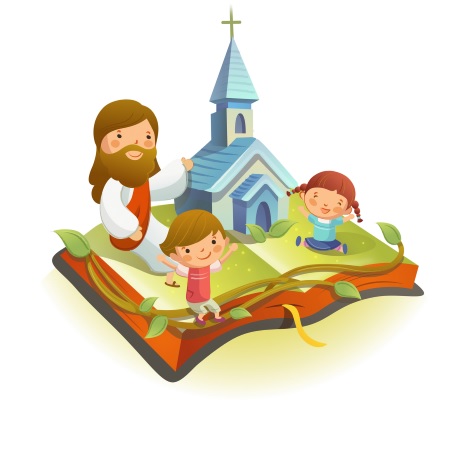 SÁM HỐI
TRỞ VỀ
CHÚA NHẬT V MÙA CHAY - C
TIN MỪNG CHÚA GIÊSU THEO THÁNH GIOAN
Khi ấy, có một người bị đau nặng, tên là La-da-rô, quê ở Bê-ta-ni-a, làng của hai chị em cô Mác-ta và Ma-ri-a. Cô Ma-ri-a là người sau này sẽ xức dầu thơm cho Chúa, và lấy tóc lau chân Người.
Anh La-da-rô, người bị đau nặng, là em của cô. Hai cô cho người đến nói với Đức Giê-su : “Thưa Thầy, người Thầy thương mến đang bị đau nặng.”
Nghe vậy, Đức Giê-su bảo : “Bệnh này không đến nỗi chết đâu, nhưng là dịp để bày tỏ vinh quang của Thiên Chúa : qua cơn bệnh này, Con Thiên Chúa được tôn vinh.”
Đức Giê-su quý mến cô Mác-ta, cùng hai người em là cô Ma-ri-a và anh La-da-rô. Tuy nhiên, sau khi được tin anh La-da-rô lâm bệnh, Người còn lưu lại thêm hai ngày tại nơi đang ở.
Rồi sau đó, Người nói với các môn đệ : “Nào chúng ta cùng trở lại miền Giu-đê !” Các môn đệ nói : “Thưa Thầy, mới đây người Do-thái tìm cách ném đá Thầy, mà Thầy lại còn đến đó sao ?”
Đức Giê-su trả lời : “Ban ngày chẳng có mười hai giờ đó sao ? Ai đi ban ngày thì không vấp ngã, vì thấy ánh sáng mặt trời. Còn ai đi ban đêm, thì vấp ngã vì không có ánh sáng nơi mình !”
Nói những lời này xong, Người bảo họ : “La-da-rô, bạn của chúng ta, đang yên giấc ; tuy vậy, Thầy đi đánh thức anh ấy đây.” Các môn đệ nói với Người : “Thưa Thầy, nếu anh ấy yên giấc được, anh ấy sẽ khoẻ lại.”
Đức Giê-su nói về cái chết của anh La-da-rô, còn họ tưởng Người nói về giấc ngủ thường. Bấy giờ Người mới nói rõ : “La-da-rô đã chết.
Thầy mừng cho anh em, vì Thầy đã không có mặt ở đó, để anh em tin. Thôi, nào chúng ta đến với anh ấy.”
Ông Tô-ma, gọi là Đi-đy-mô, nói với các bạn đồng môn : “Cả chúng ta nữa, chúng ta cũng đi để cùng chết với Thầy !”
Khi đến nơi, Đức Giê-su thấy anh La-da-rô đã chôn trong mồ được bốn ngày rồi. Bê-ta-ni-a cách Giê-ru-sa-lem không đầy ba cây số.
Nhiều người Do-thái đến chia buồn với hai cô Mác-ta và Ma-ri-a, vì em các cô mới qua đời. Vừa được tin Đức Giê-su đến, cô Mác-ta liền ra đón Người. Còn cô Ma-ri-a thì ngồi ở nhà.
Cô Mác-ta nói với Đức Giê-su : “Thưa Thầy, nếu có Thầy ở đây, em con đã không chết. Nhưng bây giờ con biết : Bất cứ điều gì Thầy xin cùng Thiên Chúa, Người cũng sẽ ban cho Thầy.”
Đức Giê-su nói : “Em chị sẽ sống lại !” Cô Mác-ta thưa : “Con biết em con sẽ sống lại, khi kẻ chết sống lại trong ngày sau hết.”
Đức Giê-su liền phán : “Chính Thầy là sự sống lại và là sự sống. Ai tin vào Thầy, thì dù đã chết, cũng sẽ được sống. Ai sống và tin vào Thầy, sẽ không bao giờ phải chết. Chị có tin thế không ?”
Cô Mác-ta đáp : “Thưa Thầy, có. Con vẫn tin Thầy là Đức Ki-tô, Con Thiên Chúa, Đấng phải đến thế gian.”
Nói xong, cô đi gọi em là Ma-ri-a, và nói nhỏ : “Thầy đến rồi, Thầy gọi em đấy !” Nghe vậy, cô Ma-ri-a vội đứng lên và đến với Đức Giê-su.
Lúc đó, Người chưa vào làng, nhưng vẫn còn ở chỗ cô Mác-ta đã ra đón Người.
Những người Do-thái đang ở trong nhà với cô Ma-ri-a để chia buồn, thấy cô vội vã đứng dậy đi ra, liền đi theo, tưởng rằng cô ra mộ khóc em.
Khi đến gần Đức Giê-su, cô Ma-ri-a vừa thấy Người, liền phủ phục dưới chân và nói : “Thưa Thầy, nếu có Thầy ở đây, em con đã không chết.”
Thấy cô khóc, và những người Do-thái đi với cô cũng khóc, Đức Giê-su thổn thức trong lòng và xao xuyến. Người hỏi : “Các người để xác anh ấy ở đâu ?”
Họ trả lời : “Thưa Thầy, mời Thầy đến mà xem.” 35 Đức Giê-su liền khóc. Người Do-thái mới nói : “Kìa xem! Ông ta thương anh La-da-rô biết mấy!”
Có vài người trong nhóm họ nói : “Ông ta đã mở mắt cho người mù, lại không thể làm cho anh ấy khỏi chết ư ?” Đức Giê-su lại thổn thức trong lòng.
Người đi tới mộ. Ngôi mộ đó là một cái hang có phiến đá đậy lại. Đức Giê-su nói : “Đem phiến đá này đi.”
Cô Mác-ta là chị người chết liền nói : “Thưa Thầy, nặng mùi rồi, vì em con ở trong mồ đã được bốn ngày.”
Đức Giê-su bảo : “Nào Thầy đã chẳng nói với chị rằng nếu chị tin, chị sẽ được thấy vinh quang của Thiên Chúa sao ?” Rồi người ta đem phiến đá đi.
Đức Giê-su ngước mắt lên và nói: “Lạy Cha, con cảm tạ Cha, vì Cha đã nhậm lời con.
Phần con, con biết Cha hằng nhậm lời con, nhưng vì dân chúng đứng quanh đây, nên con đã nói để họ tin là Cha đã sai con.”
Nói xong, Người kêu lớn tiếng : “Anh La-da-rô, hãy ra khỏi mồ!” Người chết liền ra, chân tay còn quấn vải, và mặt còn phủ khăn. Đức Giê-su bảo : “Cởi khăn và vải cho anh ấy, rồi để anh ấy đi.”
Trong số những người Do-thái đến thăm cô Ma-ri-a và được chứng kiến việc Đức Giê-su làm, có nhiều kẻ đã tin vào Người. ĐÓ LÀ LỜI CHÚA
HÃY
TÌM
KIẾM
NƯỚC
CHÚA
TRƯỚC
MỌI
SỰ
NGƯỜI
SẼ
LO
CHO
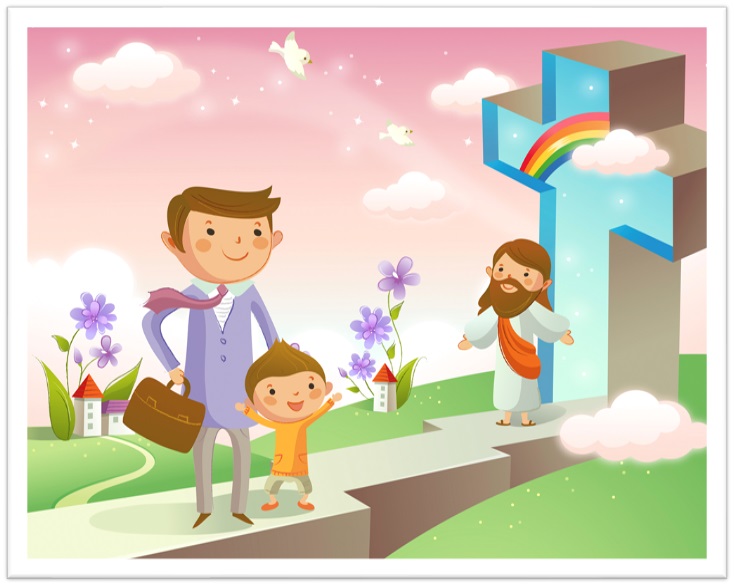 TÌM Ô CHỮ
1
HÀNG
 DỌC
2
3
4
5
6
7
1. GIA ĐÌNH NHÀ MÁC-TA, MARIA VÀ LAZARÔ QUÊ Ở ĐÂU?
2. NGƯỜI EM GÁI CỦA MÁC-TA TÊN LÀ GÌ?
3. ĐỨC GIÊ-SU LIỀN PHÁN: “CHÍNH THẦY LÀ SỰ SỐNG LẠI VÀ LÀ … …”
6. CÓ NGƯỜI ĐẾN NÓI VỚI ĐỨC GIÊSU: THƯA THẦY, NGƯỜI THẦY THƯƠNG MẾN ĐANG LÀM SAO?
4. NGÔI MỘ CỦA LA-DA-RÔ ĐƯỢC ĐẬY LẠI BẰNG GÌ?
5. NGƯỜI ĐƯỢC CHÚA GIÊ-SU CHO SỐNG LẠI TÊN LÀ GÌ?
7. MÔN ĐỆ NÓI CÂU: “CẢ CHÚNG TA NỮA, CHÚNG TA CŨNG ĐI ĐỂ CÙNG CHẾT VỚI THẦY!” TÊN LÀ GÌ?
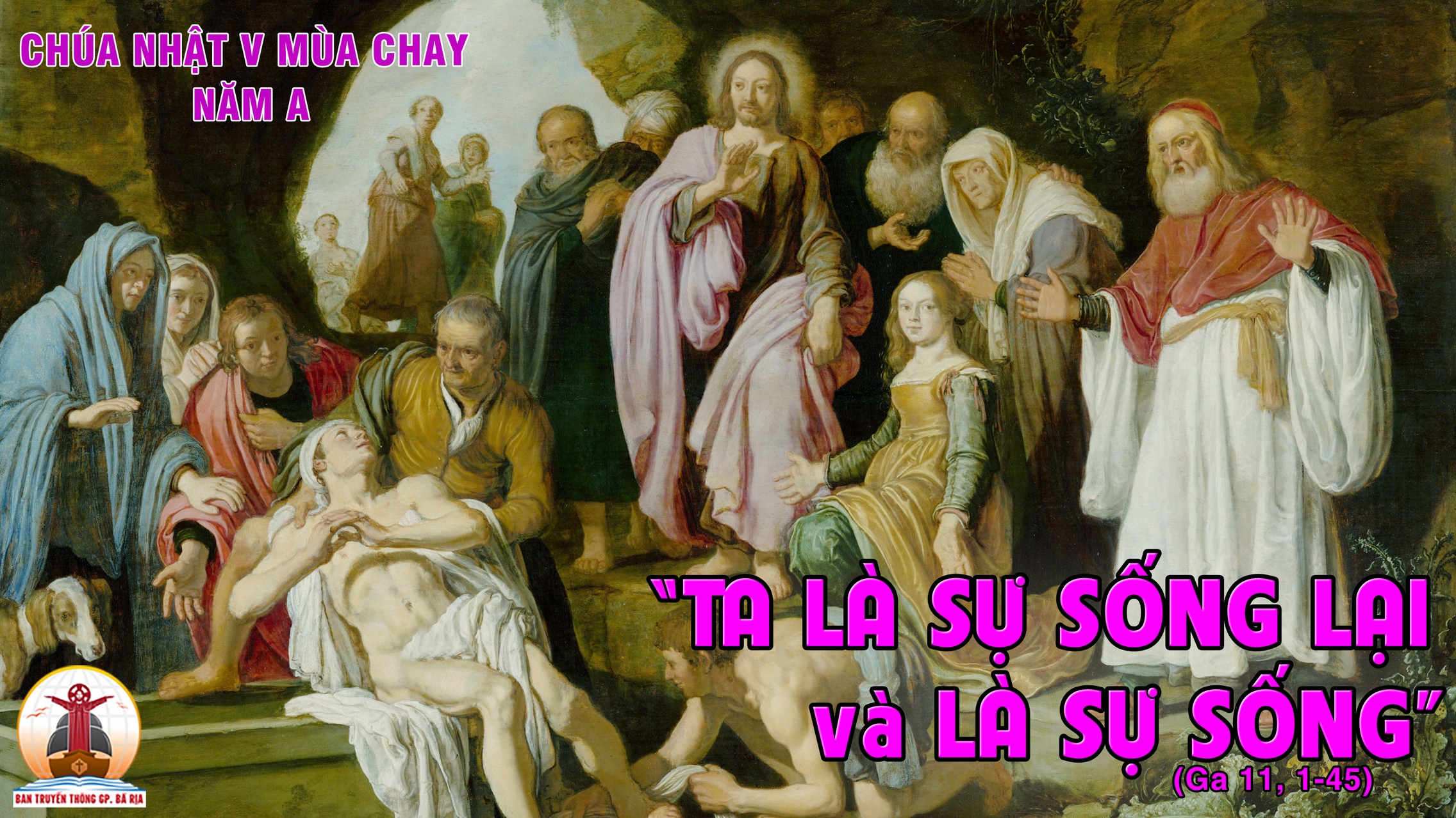 Học với Giê-su - Học cùng Giê-su
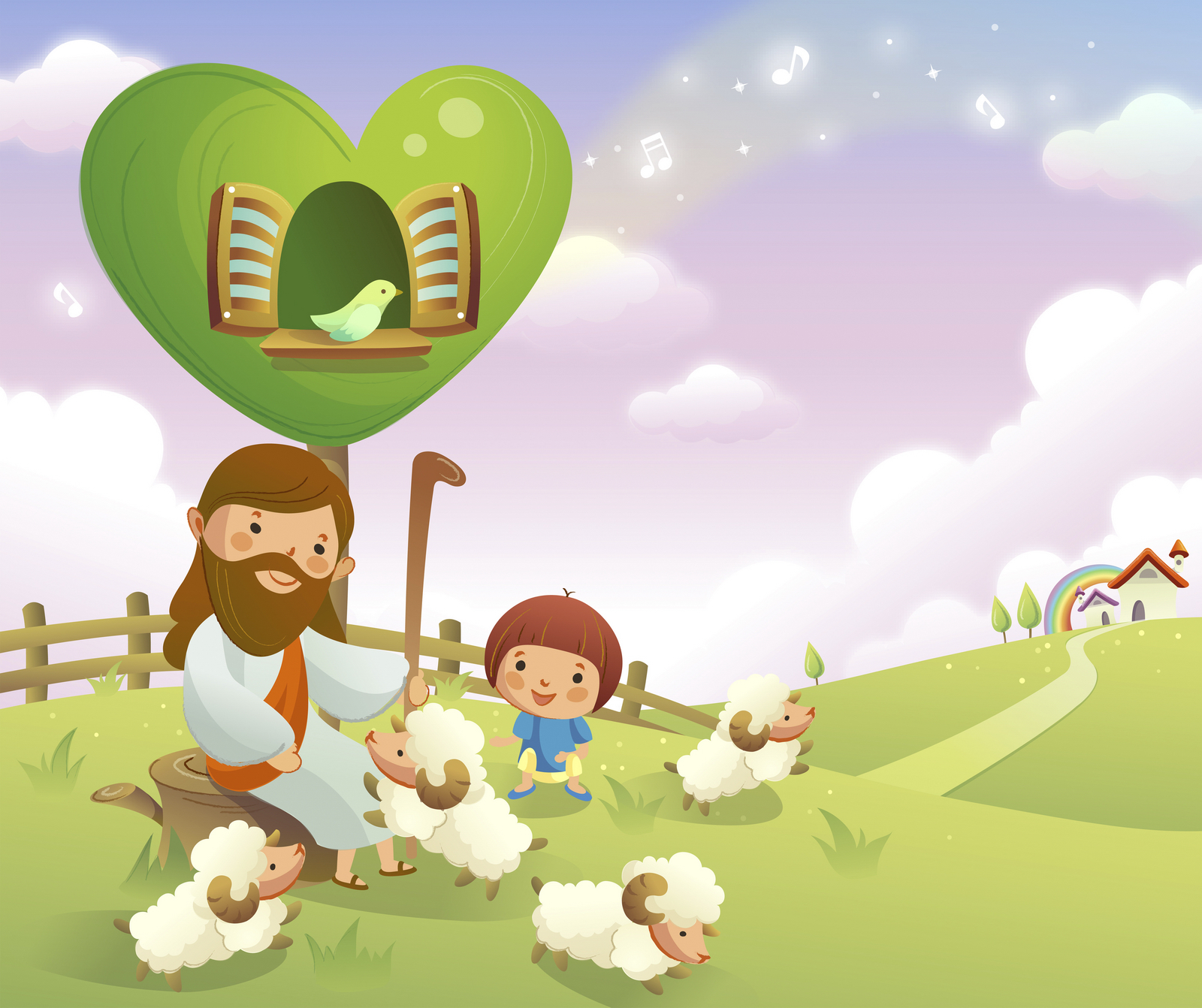 TRẮC NGHIỆM
1. CHÚA GIÊ-SU ĐÃ LÀM ĐIỀU GÌ CHO LA-DA-RÔ?
C
A
B
D
Trừ quỷ
Cho sống lại từ cõi chết
Cho lên thiên đàng
Chữa cho khỏi mù
C
Cho sống lại từ cõi chết
Đáp án
2. TRƯỚC KHI ĐƯỢC CHÚA GIÊ-SU CHO SỐNG LẠI, ANH LA-DA-RÔ ĐÃ CHẾT MẤY NGÀY?
C
A
B
D
Sáu ngày
Năm ngày
Một tuần
Bốn ngày
Bốn ngày
B
Đáp án
3. CÂU NÀO SAU ĐÂY LÀ LỜI CHÚA GIÊ-SU ĐÃ NÓI TRONG BÀI TIN MỪNG?
C
A
B
D
“Chính Thầy là sự sống lại và là sự sống”
“Chúng ta cũng đi để cùng chết với Thầy !”
La-da-rô, anh có yêu mến Thầy không?
“Ma-ri-a hãy rửa chân cho Thầy”
“Chính Thầy là sự sống lại và là sự sống”
D
Đáp án
4. ĐỨC GIÊ-SU THỰC HIỆN PHÉP LẠ VỚI MỤC ĐÍCH GÌ?
C
A
B
D
Để mọi người sùng bái Người làm vua
Để mọi người yêu mến Người
Để mọi người khen ngợi Người giỏi giang
Để mọi người tin rằng Chúa Cha đã sai Người
Để mọi người tin rằng Chúa Cha đã sai Người
B
Đáp án
5. PHÉP LẠ CHÚA GIÊ-SU LÀM ĐÃ TÁC ĐỘNG THẾ NÀO ĐẾN NHỮNG NGƯỜI ĐƯỢC CHỨNG KIẾN?
C
A
B
D
Nhiều kẻ tố giác Người với các kinh sư.
Nhiều kẻ tôn Người làm vua
Nhiều kẻ tin vào Người
Nhiều kẻ đã sợ và bỏ chạy
A
Nhiều kẻ tin vào Người
Đáp án
THIẾU NHI YÊU CHÚA
TRONG MÙA CHAY NÀY 
EM SẼ DỐC QUYẾT SỬA MỘT TẬT XẤU